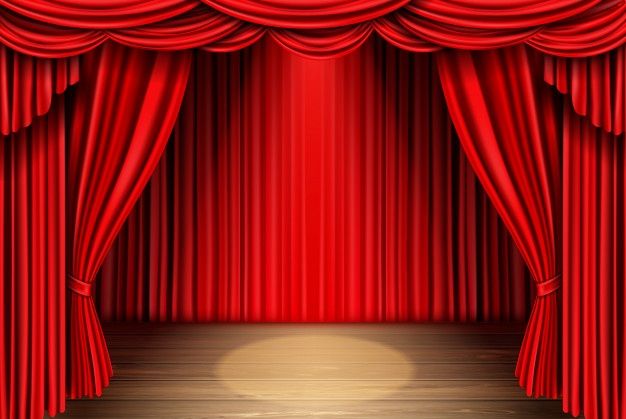 Escuela Normal de Educación Preescolar
Licenciatura en Educación Preescolar
Ciclo Escolar 2020 – 2021
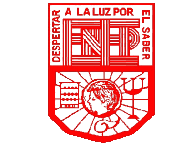 EVIDENCIA DE APRENDIZAJE UNIDAD 1. AUTOBIOGRAFÍA ILUSTRADA. MI EXPERIENCIA CON EL TEATRO
Curso:
Teatro
Maestro:
Miguel Andrés Rivera Castro
Alumna: 
Paulina Guerrero Sánchez  
Número de Lista:
#9
Grado y Sección:
3°A

Competencias genéricas del perfil de egreso 
- Soluciona problemas y toma decisiones utilizando su pensamiento crítico y creativo. 
- Aprende de manera autónoma y muestra iniciativa para autorregularse y fortalecer su desarrollo personal. 
-Colabora con diversos actores para generar proyectos innovadores de impacto social y educativo. 
Utiliza las tecnologías de la información y la comunicación de manera crítica. 

19 de abril, 2021						Saltillo, Coahuila
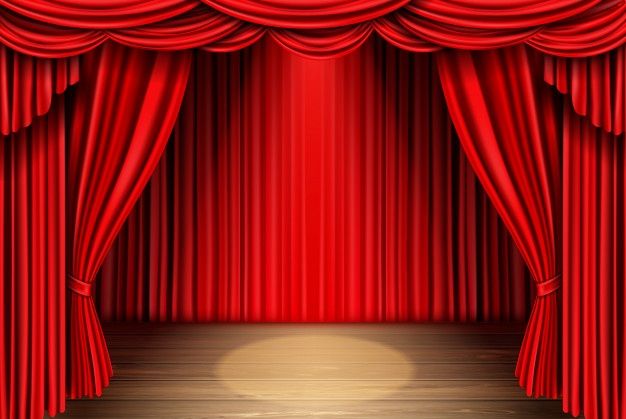 Link del video:
https://www.youtube.com/watch?v=H_wdiXpwggs
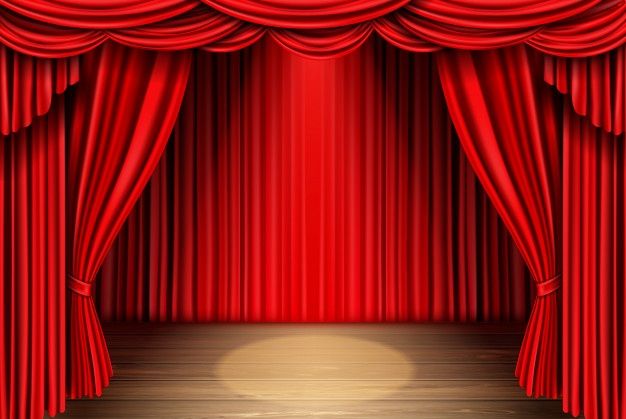 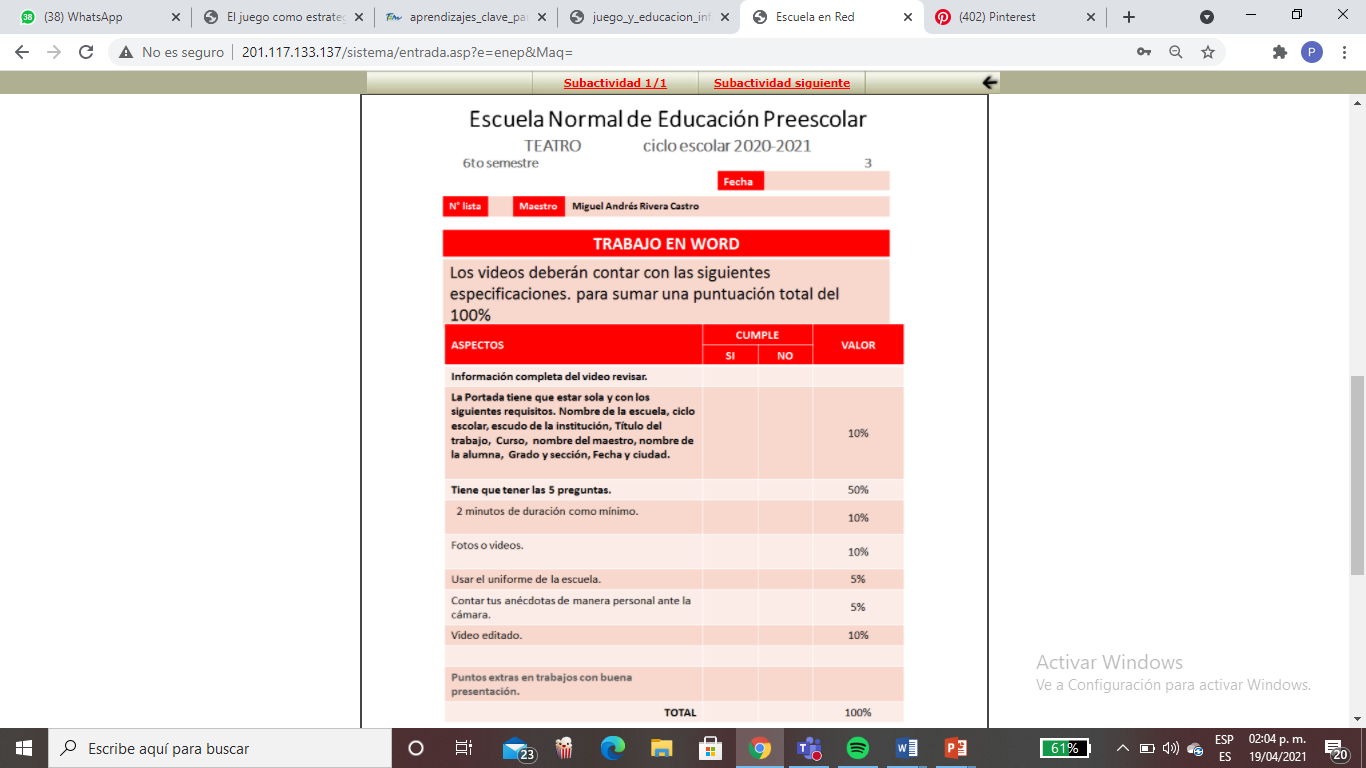